Σύλλογος Αρχαίας Ελληνικής Φιλοσοφίας «σὺν Ἀθηνᾷ»1ο Πανελλήνιο Συνέδριο Επιστημολογίας«Αναζητώντας την χαμένη ενότητα της γνώσης»
Η εξέλιξη των φυσικών γλωσσών από τους προϊστορικούς χρόνους μέχρι σήμερα: η γλώσσα ως τεχνολογία

 Κατερίνα Δ. Χατζοπούλου
Φιλόλογος, Δρ. Γλωσσολογίας University of Chicago
New York College
Πρόεδρος του Συλλόγου Αρχαίας Ελληνικής Φιλοσοφίας 
«σὺν Ἀθηνᾷ»
Η ΣΗΜΑΣΙΑ ΤΗΣ ΕΝΟΤΗΤΑΣ ΤΗΣ ΓΝΩΣΗΣ
Το θέμα της εξέλιξης στην ανθρώπινη γλώσσα είναι μια περιοχή όπου αναδεικνύεται ακριβώς η σημασία και το όφελος της συνεργασίας μεταξύ των επιμέρους επιστημονικών περιοχών, πόσο σημαντική είναι η εξέλιξη και η ωρίμανση του κάθε επιστημονικού χώρου για τους υπόλοιπους.
Αν δεν υπήρχε…
Και αυτό γιατί δεν θα ήταν εφικτό να πούμε σχεδόν τίποτε με βεβαιότητα για το πώς προέκυψε η ανθρώπινη γλώσσα, πότε, με τι άλλο συνδέεται, αν δεν υπήρχε η νεότερη έρευνα στον χώρο της Ανθρωπολογίας και Παλαιοανθρωπολογίας ειδικότερα, γενικότερα ο χώρος των Βιοεπιστημών, ειδικότερα η Εξελικτική Βιολογία, περαιτέρω η Εξελικτική Ψυχολογία.
Αν δεν υπήρχε…
Τα προοδευτικά αυξανόμενα ευρήματα από δεκάδες χιλιάδες χρόνια πριν, η εξέλιξη της Χημείας και της Φυσικής και ειδικότερα η ραδιοχρονολόγηση που ανακαλύφτηκε στα τέλη της δεκαετίας του 1940 από τον Willard Libby.
Αν δεν υπήρχε…
Η συγκρότηση του χώρου της Ηθολογίας που αφορά τη συμπεριφορά και τα συστήματα επικοινωνίας των ζώων στη δεκαετία του 1930.
Συνεπώς…
Συνεπώς χρειάστηκε η εξέλιξη και σύμπραξη μιας ομάδας επιστημονικών χώρων, προκειμένου να μπορέσουμε να καταθέσουμε σήμερα με επιφύλαξη την παρούσα εικόνα που υπάρχει για την εξέλιξη της ανθρώπινης γλώσσας.
Αυτό άλλωστε προτείνει και ο Σωκράτης…
Γιατί…
Γιατί στην έρευνα σημασία δεν έχει τόσο το τι εύλογο μπορούμε να πούμε (που είναι γνωστό ότι απασχόλησε το θέμα διάφορους πολιτισμούς με τη μορφή του μύθου), 
αλλά:
πως μπορούμε να το στηρίξουμε με δεδομένα, 
μέχρι ποιο σημείο μπορούμε να το στηρίξουμε και 
για πόσο καιρό μπορούμε να το στηρίξουμε. 

Εφόσον κάθε ανατροπή είναι πιθανή ενόψει νέων δεδομένων, αλλά και επιθυμητή αν μας φέρνει πλησιέστερα στην αλήθεια και στην εγκυρότερη γνώση για το κάθε τι.
Στη σημερινή παρουσίαση θα δούμε…
(i) τι στοιχεία έχουμε σήμερα για την παλαιότητα της ανθρώπινης ομιλίας, με τι άλλο συνδέεται, 
(ii) πως διαφοροποιείται από τα συστήματα επικοινωνίας των ζώων
(iii) τι μπορούμε να πούμε για την γλωσσοποικιλότητα
(iv) την τρέχουσα άποψη στην έρευνα για τη γλώσσα ως τεχνολογία (Changizi 2011, Mufwene 2012) 
(v) τη σχέση γλώσσας και γραφής, πότε έχουμε στοιχεία για την επινόηση της γραφής και την πολύ μεγάλη σημασία που φαίνεται να είχε η διάδοση της γραφής και του αλφαβητισμού-γραμματισμού στον εξευγενισμό της ανθρώπινης συμπεριφοράς και τη θεαματική και προοδευτική μείωση όλων των μορφών σωματικής βίας (ενδοκοινωνικής και διακοινωνικής) (Pinker 2012).
Société de Linguistique de Paris
Ήταν ακριβώς η έλλειψη εμπειρικών δεδομένων είχε οδηγήσει κατά τον 19ο αιώνα [1866] την Société de Linguistique de Paris που εκδίδει το γλωσσολογικό περιοδικό Bulletin de la Société de Linguistique στην απόφαση να μην δέχεται πλέον άρθρα για δημοσίευση που να αφορούν το θέμα την προέλευσης της ανθρώπινης γλώσσας μία νοοτροπία που παρέμεινε σε πολλά πανεπιστημιακά ιδρύματα και γενικότερα στην έρευνα μέχρι και μετά τα μέσα του 20ου αιώνα (Stam 1976).
ΠΑΛΑΙΟΑΝΘΡΩΠΟΛΟΓΙΚΑ ΕΥΡΗΜΑΤΑ
Ξεκινώντας από τα παλαιοανθρωπολογικά ευρήματα θα αναφέρουμε συνοπτικά μια σειρά ανθρωποειδών και ακολούθως θα πούμε με ποια κριτήρια σήμερα τραβάμε τη διαχωριστική γραμμή όσον αφορά την ομιλία, η οποία είναι μέρος αυτού που ονομάζεται μοντέρνα συμπεριφορά (modern behavior).
Μοντέρνα συμπεριφορά
Η ανθρώπινη γλώσσα είναι μέρος και πιθανόν βάση αυτού που ονομάζεται Μοντέρνα-Σύγχρονη Συμπεριφορά.
Αυτή είναι η συμπεριφορά που διαφοροποιεί τον homo sapiens από τα υπόλοιπα, προγενέστερα και σύγχρονα συγγενή είδη.
Nα επισημάνουμε πως όλα τα είδη στο ζωικό βασίλειο είναι συγγενή, απλά άλλα είναι συγγενέστερα από άλλα. 
Αυτό λοιπόν που διαφοροποιεί κατά βάση τον άνθρωπο από τα υπόλοιπα είδη είναι ο συμβολικός-αφαιρετικός λογισμός, η αποσύνδεση από το εδώ και το τώρα [σε υψηλότερο βαθμό από άλλα είδη] και η δημιουργικότητα-κατασκευαστικότητα.
Μοντέρνα συμπεριφορά
Η ανθρώπινη γλώσσα είναι μέρος και πιθανόν βάση αυτού που ονομάζεται Μοντέρνα-Σύγχρονη Συμπεριφορά.
Εμπόριο μακρινών αποστάσεων
Ψάρεμα-κυνήγι
Θρησκεία (ταφή νεκρών)
Αισθητική (διακόσμηση σκευών, χώρου, αυτοστολισμός)
Μοντέρνα συμπεριφορά
Η ανθρώπινη γλώσσα είναι μέρος και πιθανόν βάση αυτού που ονομάζεται Μοντέρνα-Σύγχρονη Συμπεριφορά.
Εμπόριο μακρινών αποστάσεων
Ψάρεμα-κυνήγι
Θρησκεία (ταφή νεκρών)
Αισθητική (διακόσμηση σκευών, χώρου, αυτοστολισμός)

Όχι ο πόλεμος, γιατί πόλεμοι συμβαίνουν και στο ζωικό βασίλειο, π.χ. μυρμήγκια [πόλεμος: οργανωμένη επίθεση ομάδας προς άλλη με αμοιβαία πρόθεση τον αφανισμό]
Πόσο μοντέρνα είναι η μοντέρνα συμπεριφορά.. (τουλάχιστον πριν 300.000 πριν)
ΕΝΔΕΙΚΤΙΚΑ: Κατασκευή εργαλείων, ψάρεμα, εμπόριο, δηλαδή ανταλλαγή πραγμάτων μεταξύ ομάδων που βρίσκονται σε σημαντική απόσταση μεταξύ τους, ο στολισμός του σώματος, στον οποίο εντάσσεται και η ένδυση, τα ταφικά έθιμα [τελετουργίες], οι διάφορες μορφές τέχνης, η μουσική, το παιχνίδι, η μαγειρική.
Όλα αυτά συνδέονται με την αφαιρετική σκέψη, την προνοητικότητα, αναζήτηση αιτιών, οργανωμένη σκέψη.
Συγκεκριμένα:
Στοιχεία συμπεριφοράς που απαντούν σε όλες τις ομάδες-κοινωνίες ανθρώπων, στο παρόν και σε όσο βάθος έχουμε στοιχεία: θρησκεία, τέχνη, μουσική, χορός, παιχνίδια, χιούμορ, κυρίως σε ότι αφορά την έκφρασή τους μέσα από τη γλώσσα, γιατί ανάλογα υπάρχουν και στη συμπεριφορά των ζώων [ηθολογία των ζώων]. 
Όλα αυτά μοιάζουν να συνδέονται με την ικανότητα της επινόησης-κατασκευής, αλλά και ακολούθως εκμάθησης-υιοθέτησης από τους άλλους.
Έκφανση του συμβολικού λογισμού
Η ανθρώπινη γλώσσα συγκεκριμένα, ως έκφανση του συμβολικού λογισμού, συνδέεται:

Με τη θρησκεία (μεταφυσικές πεποιθήσεις)
Με τα μαθηματικά (πρωτίστως λόγω του εμπορίου)
Η γλώσσα είναι σύμβολο (ήχος-νόημα)
Τα 5 B (στα αγγλικά): μοντέρνα συμπεριφορά
Στα αγγλικά τα στοιχεία αυτά με τα οποία διαφοροποιούμε τον homo sapiens από προηγούμενα και συγγενή ανθρωποειδή ονομάζονται τα 5 Β: 




Η ώχρα για διακόσμηση, στολισμό και αυτοστολισμό, μεταξύ των οποίων είναι και η ένδυση, μαγειρική.
ΠΑΛΑΙΟΑΝΘΡΩΠΟΛΟΓΙΚΑ ΕΥΡΗΜΑΤΑ
Sachelanthropos 7 mya [πρώτος πιθανός πρόγονος του homo sapiens [ανακάλυψη στην Αφρική το 2001]
Ardipithecus 5.6 mya [kadaba] 4.4 mya [ramidus] [δεύτερος πιθανός πρόγονος του homo sapiens με αυξημένη αξιοπιστία, αλλά και επιφύλαξη (Stanford 2012), βρέθηκε το 1992 στην Αφρική
ΠΑΛΑΙΟΑΝΘΡΩΠΟΛΟΓΙΚΑ ΕΥΡΗΜΑΤΑ
Australopithecus 4.2-2 mya 3 διάφορα είδη [ο πρώτος με ασφάλεια δίποδος πρόγονος, δείχνει ότι η βάδιση προηγήθηκε της αύξησης του εγκεφάλου]
Homo habilis [=επιδέξιος] 2.4-1.5 mya [possibly capable of rudimentary speech, Broca’s area, είχε εργαλεία] ανακάλυψη στην Τανζανία-Αφρική ποικιλίας ευρημάτων, οστών, ξεκινώντας από τη δεκαετία του 1960]
ΠΑΛΑΙΟΑΝΘΡΩΠΟΛΟΓΙΚΑ ΕΥΡΗΜΑΤΑ
Homo erectus 1.8 mya-300.000 ya [καλύτερα επεξεργασμένα εργαλεία από τον Habilis και μάλλον έκανε χρήση της φωτιάς] homo ergaster είναι για πολλούς είδος του Erectus
ΠΑΛΑΙΟΑΝΘΡΩΠΟΛΟΓΙΚΑ ΕΥΡΗΜΑΤΑ
Homo sapiens archaic (also Heidelbergensis) πρώτη εύρεση στη Γερμανία, κοντά στην Χαϊδελβέργη το 1907, 500.000-200.000 ya no clear distinction between sapiens archaic and erectus, several sculls are difficult to classify. [το πρώτο είδος που ξέρουμε ότι έθαβε τους νεκρούς] είναι υψηλής αξιοπιστίας πρόγονος τόσο των Νεάτερνταλ [που είχαν επίσης γλωσσικό σύστημα, όσο και του Homo sapiens sapiens] έχουμε ανατομικές ενδείξεις που επιτρέπουν να υποθέσουμε με σχετική ασφάλεια ότι είχαν γλωσσικό σύστημα επικοινωνίας, μεταξύ των οποίων είναι και η δεξιοχειρία]
ΠΑΛΑΙΟΑΝΘΡΩΠΟΛΟΓΙΚΑ ΕΥΡΗΜΑΤΑ
Homo sapiens neaterthalensis 230.000-30.000 ya, σημαντικά ευρήματα όπλων και εργαλείων περισσότερο εξελιγμένων από εκείνα του Erectus. 
Οι Νεάτερνταλ διαφέρουν ελάχιστα γονιδιακά από τους Sapiens sapiens. Έχουμε από τον πολιτισμό τους εργαλεία από οστά και από πέτρα
ΛΟΙΠΑ ΠΑΛΑΙΟΝΤΟΛΟΓΙΚΑ ΕΥΡΗΜΑΤΑ
Χάντρες-κοσμήματα παρόμοιου τύπου στην Αφρική, από το Μαρόκο μέχρι το Ισραήλ εμφανίζονται πριν 75.000, ενώ στην Ευρώπη πριν 35.000, ενώ ώχρα, ταφικά έθιμα, εργαλεία και όπλα βρίσκουμε από την εποχή του homo Habilis 2.4 mya. 
Τι σημαίνουν τα όπλα και οι χάντρες; Γιατί μας υποδεικνύουν και ανθρώπινη ομιλία;
Είναι και τα δύο εκφάνσεις αφηρημένης σκέψης και ανεπτυγμένης φαντασίας, όπως και η θρησκευτικότητα, για την οποία έχουμε σαφείς ενδείξεις μέχρι πριν 300.000 χρόνια. 
Το βραχιόλι σημαίνει ότι ‘το σκέφτομαι και το κατασκευάζω’ ‘επινοώ και κατασκευάζω’ ‘αντιλαμβάνομαι και υιοθετώ’. 
Ομοίως με την έννοια της αθανασίας, το φαντάζομαι, το επιθυμώ, το επιδιώκω.
ΓΛΩΣΣΑ ΚΑΙ ΜΑΘΗΜΑΤΙΚΑ
Εξίσου σημαντική είναι και η ύπαρξη των Μαθηματικών, για τα οποία έχουμε αξιόπιστες ενδείξεις μέχρι πριν 20.000 στην Αφρική. Προϊστορικές κατασκευές υποδεικνύουν είτε προσπάθειες καταμέτρησης του χρόνου, είτε κατανόησης του πολλαπλασιασμού και τις διαίρεσης, στην Αφρική πριν 20.000 Ishango bone [οστό από κνήμη μπαμπουίνου στερεωμένο σε χαλαζία, ανακαλύφτηκε το 1960].
ΓΛΩΣΣΑ ΚΑΙ ΜΑΘΗΜΑΤΙΚΑ
Όμως ακόμη και η έννοια του εμπορίου που είναι ένα από τα στοιχεία που συνθέτουν τη σύγχρονη συμπεριφορά παραπέμπει στα μαθηματικά, τα οποία όπως και οι γλώσσες, όπως και τα συστήματα γραφής, φαίνεται πως προέκυψαν πολυεστιακά, δηλαδή ανεξάρτητα σε διαφορετικές ανθρώπινες ομάδες. 
Πληροφορίες έχουμε και από τον χώρο των Εθνομαθηματικών (1985), που μελετά που περιγράφει τις καθημερινές πρακτικές ανθρώπων που ανήκουν σε διαφορετικές πολιτισμικές κοινότητες και περιέχουν στοιχεία μαθηματικών, τα συστήματα των αριθμών, οι βάσεις, οι εφαρμογές.
ΓΛΩΣΣΑ ΚΑΙ ΜΑΘΗΜΑΤΙΚΑ
Είναι κατανοητό πως τα μαθηματικά όπως και η γλώσσα προϋποθέτουν βαθμό αφαίρεσης, οι αριθμοί γενικώς, γιατί τι κοινό έχουν δύο αρνιά και δύο πλοία; Ότι και τα δύο είναι δύο. Αλλά και η έννοια της μέτρησης προϋποθέτει αφαίρεση μεταξύ των διαφορών ανάμεσα στα δύο αρνιά, που δεν είναι όμοια, καταμετρώνται όμως ως ανήκοντα στο ίδιο είδος. 
Συνεπώς τα μαθηματικά, όπως και η θρησκευτικότητα και μεταφυσικές πεποιθήσεις μοιάζουν να συμπορεύονται με τη γλώσσα, όσο αντιφατικά και αν μας φαίνονται. 
Μοιάζει να έχουμε ευνοηθεί τόσο από το λογικό στοιχείο όσο και από το υπέρλογο-παράλογο και πως και τα δύο έχουν κοινή βάση.
ΔΙΑΦΟΡΟΠΟΙΗΣΗ ΓΛΩΣΣΑΣ ΑΠΟ ΤΑ ΣΥΣΤΗΜΑΤΑ ΕΠΙΚΟΙΝΩΝΙΑΣ ΤΩΝ ΖΩΩΝ
Τα συστήματα επικοινωνίας των ζώων, μολονότι μπορεί να έχουν ποικίλους βαθμούς συνθετότητας είναι κατά βάση έμφυτα, όχι επίκτητα, ενώ τη γλώσσα ο άνθρωπος την αποκτά με την έκθεση στον αντίστοιχο πολιτισμό, στην γλωσσική κοινότητα στην οποία θα βρεθεί [μονόγλωσση ή πολύγλωσση].
ΔΙΑΦΟΡΟΠΟΙΗΣΗ ΓΛΩΣΣΑΣ ΑΠΟ ΤΑ ΣΥΣΤΗΜΑΤΑ ΕΠΙΚΟΙΝΩΝΙΑΣ ΤΩΝ ΖΩΩΝ
Συνεπώς απ’ όσο γνωρίζουμε δεν απαντά πολυγλωσσία στα είδη των ζώων, ή απαντά σε πολύ μικρό βαθμό, ούτε και γλωσσική αλλαγή, ενώ στην ανθρώπινη γλώσσα η γλωσσική αλλαγή είναι συστηματικό φαινόμενο. 
Στα συστήματα επικοινωνίας των ζώων έχουμε κατά βάση αντίδραση σε ερεθίσματα, είναι κλειστά συστήματα, δεν υπάρχει αμφισημία ή πολυσημία και δημιουργικότητα.
ΔΙΑΦΟΡΟΠΟΙΗΣΗ ΓΛΩΣΣΑΣ ΑΠΟ ΤΑ ΣΥΣΤΗΜΑΤΑ ΕΠΙΚΟΙΝΩΝΙΑΣ ΤΩΝ ΖΩΩΝ
Οι ηθολόγοι [επιστήμονες που μελετούν στη συμπεριφορά των ζώων] έχουν εντοπίσει κάποια βασικά στοιχεία στα οποία ανάγονται οι συμπεριφορές και όλη η επικοινωνία των ζώων. 
Προβολή-σήμανση της παρουσίας του ζώου
(2) καθορισμός ιεραρχίας
(3) σήμανση κινδύνου ή ευκαιρίας
(4) συντονισμός δράσεων [επιθέσεις, αντιπερισπασμοί, πόλεμοι]
(5) αποθάρρυνση-αναχαίτιση-εκφοβισμός εχθρών και 
(6) δελεασμός θηραμάτων.
ΔΙΑΦΟΡΟΠΟΙΗΣΗ ΓΛΩΣΣΑΣ ΑΠΟ ΤΑ ΣΥΣΤΗΜΑΤΑ ΕΠΙΚΟΙΝΩΝΙΑΣ ΤΩΝ ΖΩΩΝ
Μολονότι όλα αυτά τα στοιχεία απαντούν και ίσως αποτελούν αρχέγονη βάση και των ανθρώπινων συμπεριφορών, η έκφρασή τους είναι κατά πολύ συνθετότερη στον άνθρωπο, με πολύ μεγάλο βαθμό ποικιλομορφίας και με πολύ μεγάλο βαθμό αφαίρεσης.
ΓΕΝΕΣΗ ΤΗΣ ΙΣΤΟΡΙΚΗΣ ΓΛΩΣΣΟΛΟΓΙΑΣ ΚΑΙ ΓΛΩΣΣΟΠΟΙΚΙΛΟΤΗΤΑ
Ειδικότερα στον χώρο της γλωσσολογίας, η αναζήτηση προγόνων γλωσσών ή γλωσσών που εμφανίζουν υψηλού βαθμού ομοιότητες-δηλαδή γενετική συγγένεια, ξεκινά το 1786 με τον Sir William Jones.
ΓΕΝΕΣΗ ΤΗΣ ΙΣΤΟΡΙΚΗΣ ΓΛΩΣΣΟΛΟΓΙΑΣ
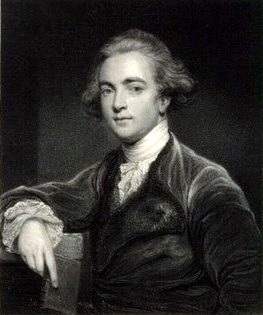 O Sir William Jones, ο οποίος παρατήρησε για πρώτη φορά ομοιότητες στην Σανσκριτική, την Ελληνική, τη Λατινική και πιθανόν την Κελτική και τη Γοτθική.
ΓΛΩΣΣΟΠΟΙΚΙΛΟΤΗΤΑ
Τότε τοποθετείται η γένεση της ιστορικής γλωσσολογίας με τον εντοπισμό μίας μόνο από τις 10-14 [ανάλογα με την κατηγοριοποίηση] διαφορετικές οικογένειες γλωσσών: την Ινδοευρωπαϊκή οικογένεια, στην οποία ανήκει το 45% των ομιλητών σήμερα. 
Oι ομιλούμενες γλώσσες σήμερα είναι πάνω από 7.100 βάσει του επίσημου ιστοτόπου Enthnologue (έκδοση 18).
ΑΠΕΙΚΟΝΙΣΗ ΤΗΣ ΙΝΔΟΕΥΡΩΠΑΪΚΗΣ ΟΙΚΟΓΕΝΕΙΑΣ ΓΛΩΣΣΩΝ
ΓΛΩΣΣΟΠΟΙΚΙΛΟΤΗΤΑ
Αναφέρουμε ενδεικτικά και κάποιες από τις υπόλοιπες γλωσσικές οικογένειες: 
Νιγηροκονγκολεζικές γλώσσες (1514 γλώσσες, Ζουλού, Γιορούμπα, Σουαχίλι)
Αυστρονησιακές γλώσσες (1268 γλώσσες) γλώσσες της Ωκεανίας, Μαδαγασκάρης
Τρανς-Νέα Γουϊνέα γλώσσες (564 γλώσσες) (αμφισβητήσιμη εγκυρότητα)
Σινοθιβετικές γλώσσες (403 γλώσσες, Κινέζικα, Θιβετιανά)
Αλταϊκή (Μογγολική, Τουρκική, Ιαπωνική, Κορεατική)
Αφροασιατικές γλώσσες (375 γλώσσες) ή Χαμιτοσημιτικές (Σομαλιανά, Αιγυπτικά, Εβραϊκά)
Νειλοσαχαρικές γλώσσες (204 γλώσσες)
Πάμα-Νιουνγκάν γλώσσες (178 γλώσσες)
Αυστροασιατικές γλώσσες (169 γλώσσες)
Τάι-Καντάι γλώσσες (76 γλώσσες) Ταϊλανδέζικα, Λάος
Δραβιδικές (73 γλώσσες) [Σρι Λάνκα, Πακιστάν, Μπαγκλαντες, Μαλαισία,
Γλώσσες Μάγια (69 γλώσσες)
κτλ
ΓΙΑΤΙ ΓΛΩΣΣΙΚΗ ΠΟΙΚΙΛΙΑ;
Η εξήγηση της γλωσσική ποικιλίας, που φτάνει τόσο πίσω στον χρόνο, όσο έχουμε δεδομένα, διαφέρει αρκετά από την ερμηνεία της βιοποικιλότητας, μολονότι σύνδεση των δύο επιχειρείται ήδη από τον Δαρβίνο. Στην Καταγωγή των ειδών ο Δαρβίνος αναφέρει πως τα ανθρώπινα είδη και οι γλώσσες εξελίσσονται με παρόμοιο δενδροειδή τρόπο με διάσπαση και απομόνωση.
ΓΙΑΤΙ ΓΛΩΣΣΙΚΗ ΠΟΙΚΙΛΙΑ;
Είναι αλήθεια πως και η βιολογική διαφοροποίηση και η γλωσσική διαφοροποίηση σχετίζονται με την απομόνωση και την μετακίνηση πληθυσμιακών ομάδων. 
Ωστόσο η γλωσσική αλλαγή γνωρίζουμε πως μπορεί να είναι ταχύτατη και υπό συγκεκριμένες συνθήκες, π.χ. γλωσσικής καταπίεσης, να χρειαστεί μόνο μια γενιά για να μεταλλαχθεί, οι γονιδιακές μεταλλάξεις είναι εξαιρετικά αργές και συχνά χρειάζονται χιλιάδες ή δεκάδες χιλιάδες χρόνια.
ΓΙΑΤΙ ΓΛΩΣΣΙΚΗ ΠΟΙΚΙΛΙΑ; ΔΕΝ ΓΝΩΡΙΖΟΥΜΕ
Έχουν γίνει και γίνονται ακόμη έρευνες που παρακολουθούν τον συσχετισμό γλωσσών και γονιδίων, αλλά τα αποτελέσματα παραμένουν αντιφατικά και αμφιλεγόμενα. (Cavalli-Sforza et al. 1988).
Ίσως να σχετίζεται με την αυξημένη ανθρώπινη επινοητικότητα σε σχέση με τα υπόλοιπα είδη στο ζωικό βασίλειο και την προσαρμοστικότητα στις ρευστές και μεταβαλλόμενες συνθήκες.
ΠΟΛΥΕΣΤΙΑΚΟΤΗΤΑ ΚΑΙ Η ΓΛΩΣΣΑ ΩΣ ΤΕΧΝΟΛΟΓΙΑ
Δεν γνωρίζουμε ακόμη αν η ανθρώπινη γλώσσα αναπτύχθηκε σε μία ομάδα και ακολούθως αυτή διασπάστηκε, δεν υπάρχει ακόμη συναίνεση μεταξύ των μελετητών. 
Από την εμπειρία από άλλες περιοχές ξέρουμε πως τόσο η ξαφνική αλλαγή είναι εφικτή (μια ομάδα ανέπτυξε σύνθετο επικοινωνιακό σύστημα), όσο και η βαθμιαία (ανεξάρτητες ομάδες κατέληξαν σε παραπλήσιο αποτέλεσμα).
ΠΟΛΥΕΣΤΙΑΚΟΤΗΤΑ ΚΑΙ Η ΓΛΩΣΣΑ ΩΣ ΤΕΧΝΟΛΟΓΙΑ
Δεν γνωρίζουμε ακόμη αν η ανθρώπινη γλώσσα αναπτύχθηκε σε μία ομάδα και ακολούθως αυτή διασπάστηκε, δεν υπάρχει ακόμη συναίνεση μεταξύ των μελετητών. 
Από την εμπειρία από άλλες περιοχές ξέρουμε πως τόσο η ξαφνική αλλαγή είναι εφικτή (μια ομάδα ανέπτυξε σύνθετο επικοινωνιακό σύστημα), όσο και η βαθμιαία (ανεξάρτητες ομάδες κατέληξαν σε παραπλήσιο αποτέλεσμα). 
Η δεύτερη θεωρία ωστόσο είναι αυτή τη στιγμή περισσότερο πιθανή, ή έστω κάποιος συνδυασμός, δεδομένου ότι σήμερα υποστηρίζεται η πολυεστιακή εμφάνιση της γλώσσας, σε κοινότητες ανεξάρτητα η μία από την άλλη ως είδος τεχνολογίας (Mufwene 2012).
ΠΟΛΥΕΣΤΙΑΚΟΤΗΤΑ ΚΑΙ Η ΓΛΩΣΣΑ ΩΣ ΤΕΧΝΟΛΟΓΙΑ
Υπάρχει ωστόσο και με νεότερη βιβλιογραφία η υπόθεση γνωστή ως Nostratic Hypothesis (από το 1903 και τον Δανό γλωσσολόγο Holger Petersen και στα νεότερα χρόνια συνεχίστηκε από τον Vladislav M. Illich-Svitych), κατά την οποία επιχειρείται η αναζήτηση ενός και μοναδικού προγόνου-πρωτογλώσσας μεταξύ των γλωσσικών οικογενειών, κυρίως μεταξύ της Ινδοευρωπαϊκής, Αλταϊκής, Ουραλικής και Αφροασιατικής, καθώς επίσης και της Δραβινικής [Πακιστάν, Σρι Λάνκα, Ινδία] και Καρτβελικής [Γεωργιανά]).
Η ΓΛΩΣΣΑ ΩΣ ΤΕΧΝΟΛΟΓΙΑ
Η προσέγγιση για τη γλώσσα ως τεχνολογία (άυλη τεχνολογία) υπονοεί πως μέρος μόνος από την ανθρώπινη ομιλία είναι έμφυτο.
Το υπόλοιπο είναι εξωγενές, αποτέλεσμα της έκθεσης στον πολιτισμό της γλωσσικής κοινότητας στην οποία καθένας ζει.
Η θεώρηση για τη γλώσσα ως είδος τεχνολογίας σημαίνει ότι η γλώσσα προέκυψε αθροιστικά από πλήθος πολιτισμικών επιστρώσεων και μεταβολών, σαν κάτι όχι έμφυτο, αλλά κάτι χρήσιμο, κάτι που διευρύνει κατά πολύ τη δυνατότητα διαπραγμάτευσης και κάτι στο οποίο ο άνθρωπος ήταν πολύ καλός (Changizi 2011).
ΓΛΩΣΣΑ ΚΑΙ ΓΡΑΦΗ
Αν και η γλωσσολογία κάνει σαφή διαχωρισμό ανάμεσα στην ανθρώπινη γλώσσα ως σύνθετο και πλήρες σύστημα επικοινωνίας και στο σύστημα γραφής, το οποίο είναι ανεξάρτητο και μπορεί να μην υπάρχει [στις μισές από τις καταγεγραμμένες εν ζωή γλώσσες σήμερα δεν υπάρχει σύστημα γραφής. 3.500 από τις 7.100 γλώσσες σήμερα δεν διαθέτουν σύστημα γραφής], υπάρχει στην γενικότερη αντίληψη των ανθρώπων, που είναι εξίσου σεβαστή, ότι γλώσσα και γραφή συνδέονται άμεσα. 
Οπωσδήποτε η γραφή προϋποθέτει τον προφορικό λόγο.
Το αντίστροφο δεν ισχύει, π.χ. άνθρωποι που δεν ξέρουν γραφή, όμως κατέχουν ένα τέλειο γλωσσικό σύστημα.
ΓΛΩΣΣΑ ΚΑΙ ΓΡΑΦΗ
Από αξιόπιστες πληροφορίες που έχουμε σήμερα σύστημα γραφής αναπτύχθηκε ανεξάρτητα τρεις φορές στους ιστορικούς χρόνους [αυτός άλλωστε είναι και ο ορισμός των ιστορικών χρόνων](βλ. Rogers 2005)

από τους Σουμέριους 3.000 π.Χ.
από τους Κινέζους 14ο αιώνα π.Χ. και 
από τους Μάγια 3ο αιώνα π.Χ.)

Όλα τα υπόλοιπα συστήματα γραφής προέκυψαν από αυτά τα τρία.
ΓΡΑΜΜΗ ΚΛΗΡΟΔΟΤΗΣΗΣ ΣΥΣΤΗΜΑΤΟΣ ΓΡΑΦΗΣΣουμεριανάΑιγυπτικά ΦοινικάΕλληνικάΕτρουσκικάΛατινικά                            Αγγλικά (στα 600 μ. Χ.)ενδεικτικά…
47
ΤΙ ΕΙΝΑΙ Η ΓΡΑΦΗ
Γραφή είναι η αυθαίρετη σύνδεση επιλεγμένων ήχων από την ανθρώπινη ομιλία με σύμβολα, που συμβαίνει με συστηματικό τρόπο.
ΑΥΘΑΙΡΕΣΙΑ ΤΟΥ ΣΥΜΒΟΛΟΥ
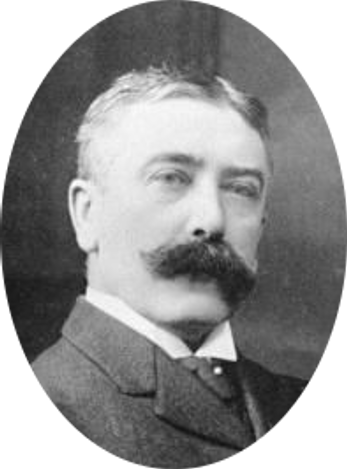 Η αυθαιρεσία του γλωσσικού σημείου [συζήτηση που ξενικά ήδη από τον Πλάτωνα (Κρατύλος) και οπωσδήποτε νωρίτερα] συνδέεται στα νεότερα χρόνια με τον πατέρα της σύγχρονης γλωσσολογίας Ferdinant Saussure (1857-1913).
ΑΥΘΑΙΡΕΣΙΑ ΓΛΩΣΣΙΚΟΥ ΣΗΜΕΙΟΥ
Φυσικά και ο Αριστοτέλης, ο οποίος επισημαίνει τη διαφορετικότητα γλωσσών και συστημάτων γραφής, αλλά και την παγκοσμιότητα του νοήματος.
ΑΥΘΑΙΡΕΣΙΑ ΓΛΩΣΣΙΚΟΥ ΣΗΜΕΙΟΥ
Φυσικά και ο Αριστοτέλης, ο οποίος επισημαίνει τη διαφορετικότητα γλωσσών και συστημάτων γραφής, αλλά και την παγκοσμιότητα του νοήματος. 
Το ενδιαφέρον με την περίπτωση του Αριστοτέλη είναι πως ήταν μονόγλωσσος. 
Δηλαδή κατέληξε στον κανόνα με παρατήρηση ελάχιστων δεδομένων [είχε υπόψη λίγες γλώσσες σε μικρό βαθμό].
Πιθανόν λόγω ενδιαφέροντος και αναζήτησης των αιτιών ή και για άλλους λόγους που δεν γνωρίζουμε.
Η ΜΕΙΩΣΗ ΤΗΣ ΒΙΑΣ ΚΑΙ ΣΥΝΔΕΣΗ ΜΕ ΤΗ ΓΛΩΣΣΑ ΚΑΙ ΤΗ ΔΙΑΔΟΣΗ ΤΟΥ ΑΛΦΑΒΗΤΙΣΜΟΥ
Σύμφωνα με νεότερες έρευνες έχει παρατηρηθεί προοδευτική και θεαματική μείωση της βίας από τους προϊστορικούς χρόνους μέχρι σήμερα (Gurr, 1981, Pinker 2011).
ΜΕΙΩΣΗ ΤΗΣ ΒΙΑΣ ΜΕ ΤΗ ΔΙΑΔΟΣΗ ΤΗΣ ΤΥΠΟΓΡΑΦΙΑΣ (15ο αιώνα και εξής)
Η μείωση της βίας με καταμέτρηση ανθρωποκτονιών, είτε κατά τη διάρκεια πολέμων, είτε ενδοκοινωνικά, ως αποτέλεσμα παραβατικής συμπεριφοράς, με τη διάδοση του αλφαβητισμού. (Gurr, 1981, p. 313).
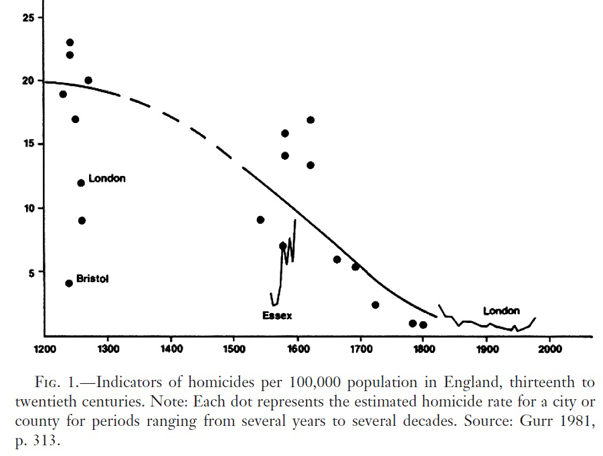 ΜΕΙΩΣΗ ΤΗΣ ΒΙΑΣ ΜΕ ΤΗ ΔΙΑΔΟΣΗ ΤΗΣ ΤΥΠΟΓΡΑΦΙΑΣ (15ο αιώνα και εξής)
Η μείωση της βίας με καταμέτρηση ανθρωποκτονιών, είτε κατά τη διάρκεια πολέμων, είτε ενδοκοινωνικά, ως αποτέλεσμα παραβατικής συμπεριφοράς, με τη διάδοση του αλφαβητισμού. (Gurr, 1981, p. 313).
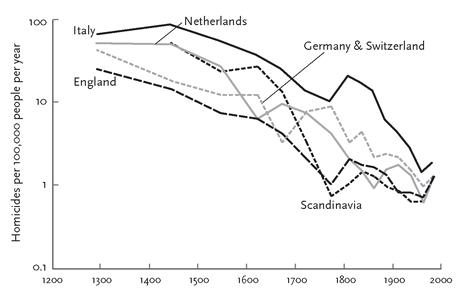 ΚΟΙΝΩΝΙΚΗ ΟΡΓΑΝΩΣΗ-ΓΛΩΣΣΑ-ΑΛΦΑΒΗΤΙΣΜΟΣ
Έρευνες από τον χώρο της Δικαστικής αρχαιολογίας εκτιμούν ότι πριν τις οργανωμένες κοινωνίες, στους προϊστορικούς χρόνους, περίπου το 15% των ανθρώπων πέθαινε από βίαιο θάνατο, ενώ μετά την οργάνωση σε κοινωνίες, το ποσοστό αυτό είναι μόλις 3%. 
Ιδιαίτερα θεαματική και συστηματική είναι η μείωση όλων των μορφών σωματικής βίας, [διακοινωνικής βίας (πόλεμοι) και ενδοκοινωνικής βίας (εγκληματικότητα)] με την διάδοση της τυπογραφίας και του αλφαβητισμού-γραμματισμού.
ΕΜΠΟΡΙΟ-ΔΙΚΑΙΟΣΥΝΗ-ΚΟΣΜΟΠΟΛΙΤΙΣΜΟΣ
Τα αίτια αυτού του φαινομένου αποδίδονται στην καλύτερη κοινωνική οργάνωση και την ανάπτυξη του εμπορίου, που θυμόμαστε είναι ένα από τα στοιχεία που διαφοροποιούν τον Homo sapiens από τα προηγούμενα είδη ανθρωποειδών.
ΕΜΠΟΡΙΟ-ΔΙΚΑΙΟΣΥΝΗ-ΚΟΣΜΟΠΟΛΙΤΙΣΜΟΣ
Τα αίτια αυτού του φαινομένου αποδίδονται στην καλύτερη κοινωνική οργάνωση και την ανάπτυξη του εμπορίου, που θυμόμαστε είναι ένα από τα στοιχεία που διαφοροποιούν τον Homo sapiens από τα προηγούμενα είδη ανθρωποειδών. 
Ομοίως και ο κοσμοπολιτισμός, η ευκαιρία να γνωρίσουμε άλλους πολιτισμούς μέσα από τη λογοτεχνία τους που αναπτύσσει την ενσυναίσθηση [να μπαίνουμε στην θέση του άλλου] και τη συμπονετικότητα (ανθρώπινα πάθη, ερωτικές ιστορίες, μητρικό ένστικτο, πράξεις ηρωισμού, αντίδραση στην αδικία).
ΕΝ ΚΑΤΑΚΛΕΙΔΙ…
H γλώσσα είναι ο άνθρωπος και με τον λόγο και με ό,τι ο λόγος συνδέεται είναι που ο άνθρωπος κατασκεύασε εδώ και εκατοντάδες χιλιάδες χρόνια, αν όχι εκατομμύρια, όλο τον θαυμάσιο ανθρώπινο πολιτισμό για τον οποίο θα έπρεπε από κάθε άποψη να είμαστε περήφανοι.
Σίγουρα απολαμβάνουμε το προϊόν του κόπου δισεκατομμυρίων γενεών που βελτίωσαν λιγάκι ή περισσότερο ό,τι δωρεάν παρέλαβαν.
Και πιθανότατα δεν ήταν καν ενάρετοι.
Αυτή είναι η πληροφορία που μας δίνει η πραγματικότητα.
ΕΝ ΚΑΤΑΚΛΕΙΔΙ…
Μετά από όλη αυτή την ενδεικτική μόνο περιδιάβαση και την παρακολούθηση της ανθρώπινης εξέλιξης, βιολογικής και πολιτισμικής, και όλα τα επιτεύγματα που έγιναν με τον λόγο και μέσα από διαρκείς αντιξοότητες και πολλαπλές ταλαιπωρίες, καταλήγω προσωπικά στην διαπίστωση πως είναι τιμή μας που ανήκουμε στην μακρά σειρά του ανθρωπίνου είδους.
ΒΙΒΛΙΟΓΡΑΦΙΑ
Brown, Donald E. (1991). Human universals. Philadelphia: Temple University Press.
Changizi, Mark. (2011). Harnessed: how language and music mimicked nature and transformed ape to man. Dallas: BenBella Books. 
Deacon, Terrence W. (1998). The Symbolic Species: The Co-evolution of Language and the Brain. New York: Norton.
Ehrlich, Paul R. (2002). Human Natures: Genes, Cultures, and the Human Prospect. Island Press. 
Hauser, Marc D. and Tecumseh Fitch.  “What Are the Uniquely Human Components of the Language Faculty?”  Language Evolution.  Eds. M Christiansen and S. Kirby. Oxford:  Oxford University Press, 2003.
Knight, Chris (2010). Ulrich J Frey; Charlotte Störmer; Kai P Willführ, ed. The origins of symbolic culture. Homo novus : a human without illusion Berlin ; New York: Springer.
Lakoff, George and Rafael Nunez. (2001). Where Mathematics Come From: How The Embodied Mind Brings Mathematics Into Being. Basic books.
Mcbrearty (2000). The revolution that wasn’t: a new interpretation of the origin of modern human behavior.
Mayell, Hillary (2003). When Did "Modern" Behavior Emerge in Humans?
Mufwene, Salikoko (2012). The emergence of complexity in language: An evolutionary perspective. In Complexity perspectives on language, communication, and society, ed. by Ángels Massip-Bonet & Albert Bastardas-Boada, 197-218. Springer Verlag.
Mufwene, Salikoko (2013). Language as technology: Some questions that evolutionary linguistics should address. In In search of Universal Grammar: From Norse to Zoque, ed. By Terje Lohndal, 327-358. John Benjamins.
Pinker, Steven. (1994). The language instinct: How the mind creates language. New York: William Morrow and Company.
Pinker, Steven., and Bloom, Peter. (1990). Natural language and natural selection. Brain and Behavioral Sciences 13: 707–727.
Pinker, Steven. (2011). The Better Angels of our Nature: Why Violence Has Declined. New York, Viking Press.
Scharff, Constance, Angela Friederici, Michael Petrides. (2013). Neurobiology of human language and its evolution: Primate and Nonprimate perspectives. Frontiers in Evolutionary Neuroscience 5(1).
Stanford, Craig B. (2012). Chimpanzees and the Behavior ofArdipithecus ramidus*. Annual Review of Anthropology 41: 139.  
Tallerman, Maggie; Gibson, Kathleen Rita. (2012). The Oxford handbook of language evolution. Oxford ; New York: Oxford University Press.
Rogers, Henry. 2005. Writing systems: a linguistic approach. Oxford: Blackwell
Χιντήρογλου, Χ, Α. Στάικου και Β. Γκούτνερ. (2003). Ηθολογία ζώων. Μια πρακτική προσέγγιση. University Studio Press.